CHỦ ĐỀ 14
ÔN TẬP CUỐI NĂM
BÀI 69
ÔN TẬP PHÉP CỘNG, PHÉP TRỪ
TRONG PHẠM VI 100
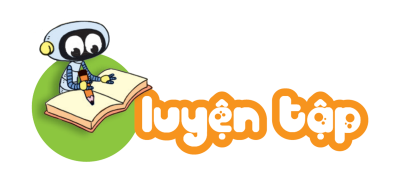 1
Tính nhẩm
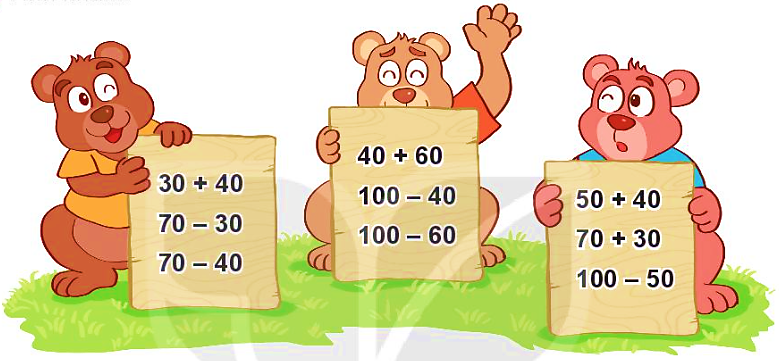 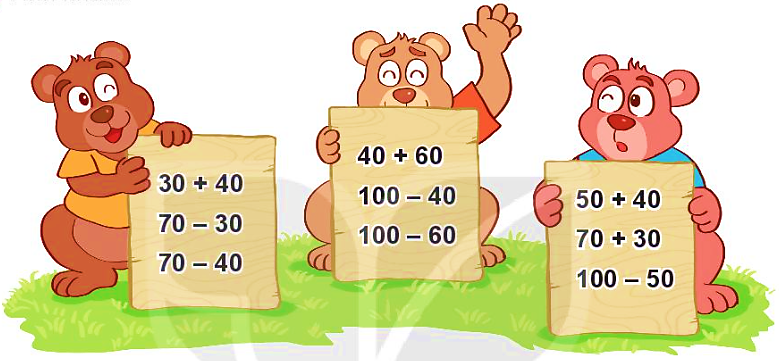 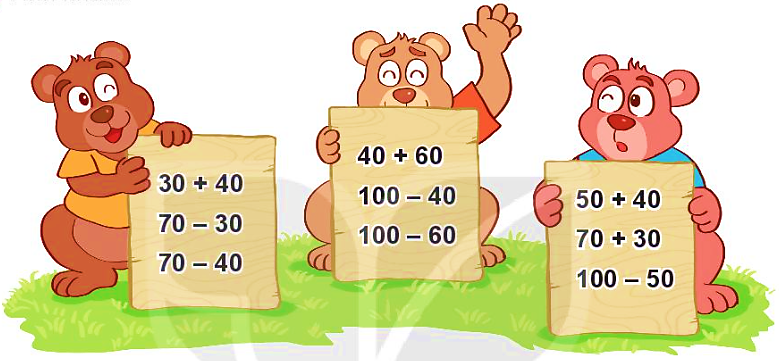 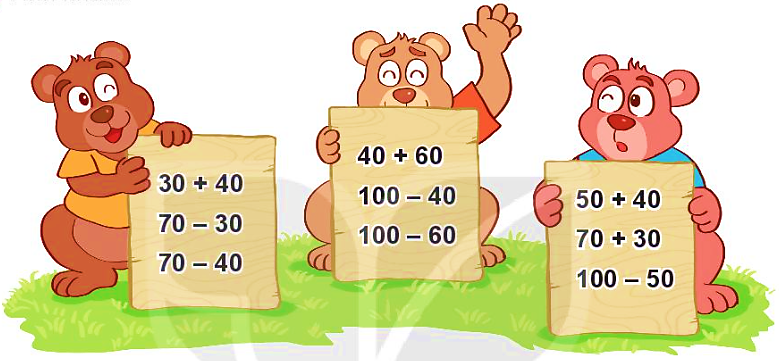 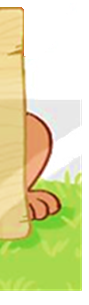 =100
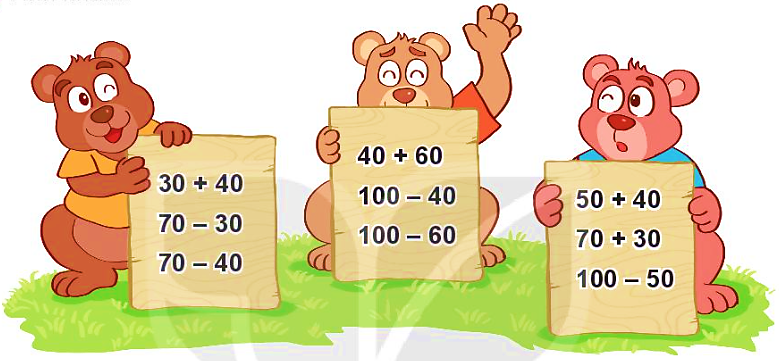 = 70
= 90
= 60
= 40
=100
= 40
= 30
=50
2
Đặt tính rồi tính.
a)
91
88
85
49 + 39
90 – 76
42 – 38
24 + 67
57 + 28
83 – 19
b)
57
28
24
67
49
39
83
19
42
38
90
76
+
+
+
–
–
–
04
14
64
Trong các phép tính dưới đây, những phép tính nào có kết quả bé hơn 45, những phép tính nào có kết quả lớn hơn 63?
3
44
68
58
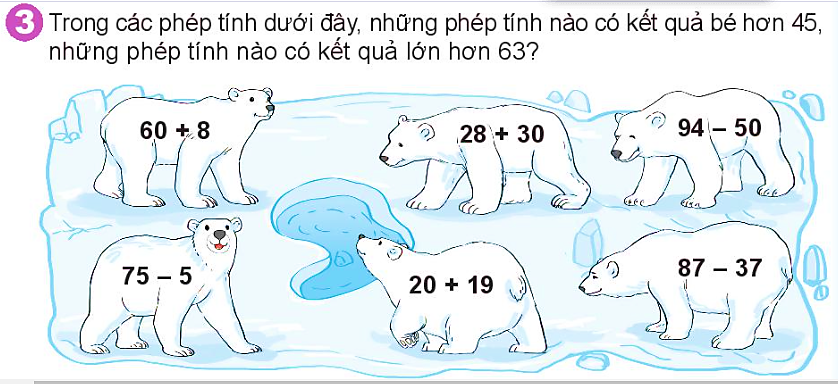 50
70
39
Quãng đường Hà Nội – Nam Định dài 90 km. Quãng đường Hà Nội – Hòa Bình dài 76 km. Hỏi quãng đường Hà Nội – Nam Định dài hơn quãng đường Hà Nội – Hòa Bình bao nhiêu ki-lô-mét?
4
Bài giải
Quãng đường Hà Nội – Nam Định dài hơn quãng đường Hà Nội – Hòa Bình số ki-lô-mét là:
90 – 76 = 14 (km)
Đáp số: 14 km
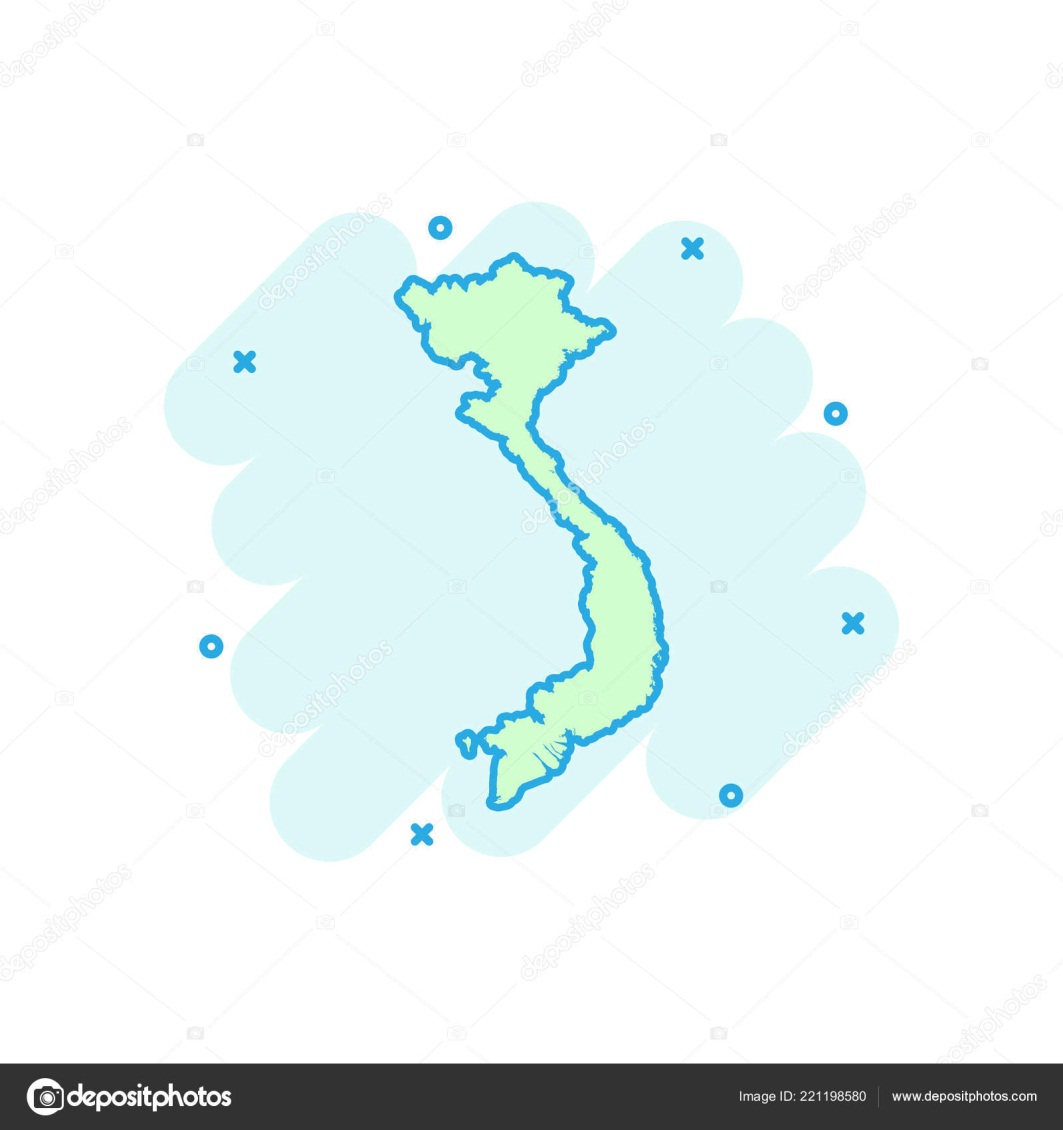 5
Số
?
?
– 28
+ 9
?
46
27
55
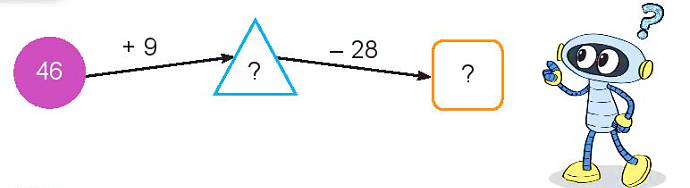 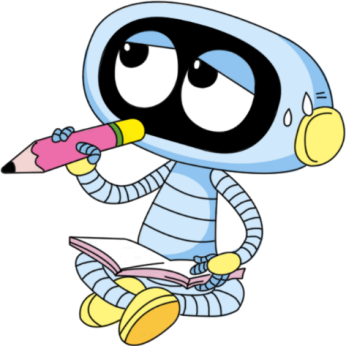 1
Đ, S
?
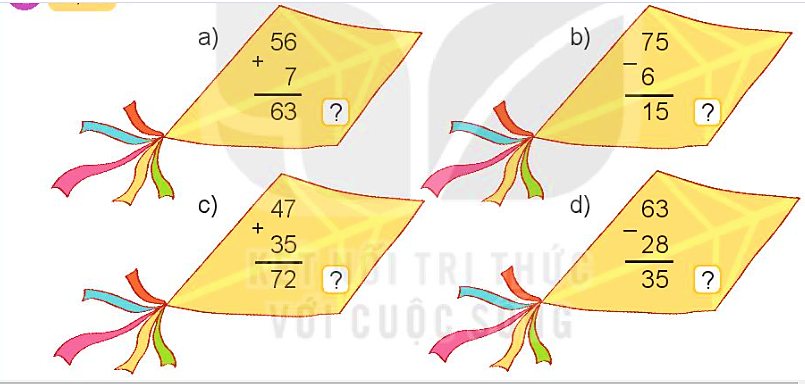 S
Đ
Đ
S
2
Đặt tính rồi tính.
a)
94
90
83
37 + 53
92 – 84
53 – 26
45 + 49
28 + 55
61 – 18
b)
28
55
45
49
37
53
61
18
53
26
92
84
+
+
+
–
–
–
27
08
43
Trong các phép tính dưới đây, phép tính nào có kết quả bé nhất, phép tính nào có kết quả lớn nhất?
3
80
70
75
77
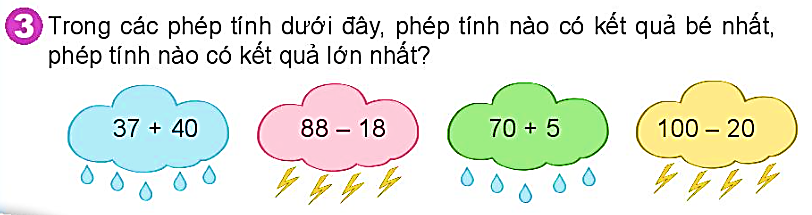 100 – 20
70 + 5
88 – 18
37 + 40
Lớn nhất
Bé nhất
Trong ngày sinh nhật ông:
- Nam hỏi: “Ông ơi, năm nay ông bao nhiêu tuổi ạ?”
- Ông nói: “Cháu tính nhé! Năm nay, bà 58 tuổi, ông hơn bà 5 tuổi.”
Em hãy cùng Nam tính tuổi của ông.
4
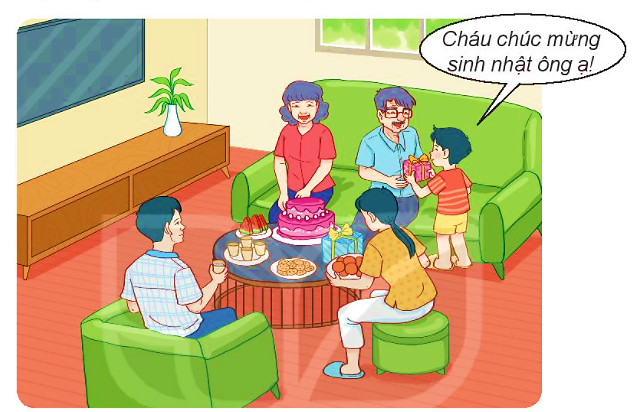 Bài giải
   Tuổi của ông là:
58 + 5 = 63 (tuổi)
   Đáp số: 63 tuổi
 Vậy ông 63 tuổi.
Tính.
5
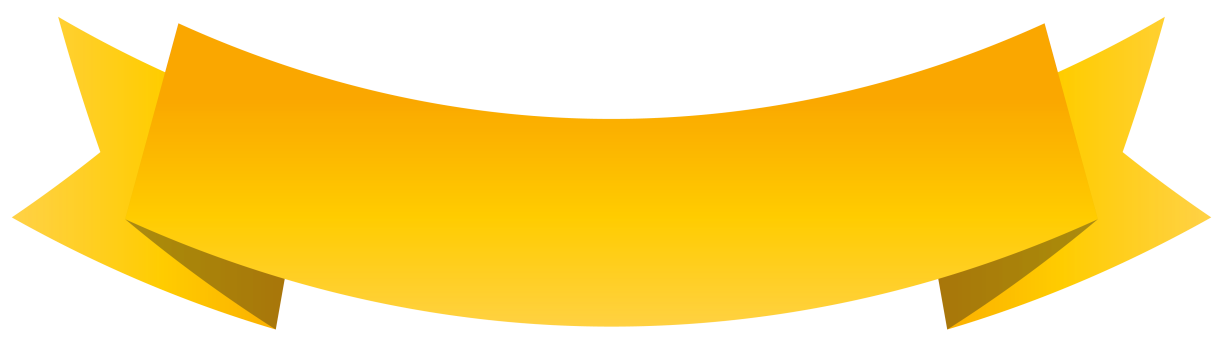 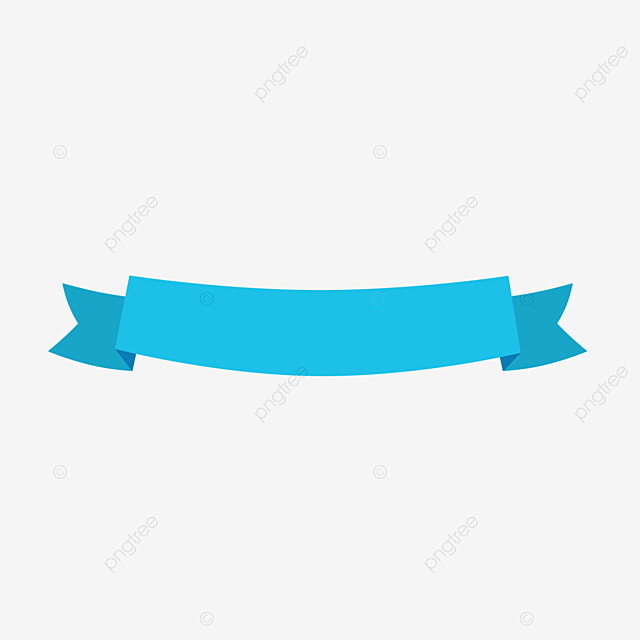 a) 54 + 29 – 8
b) 62 – 38 + 7
= 83 – 8 
	=    75
= 24 + 7
	=    31
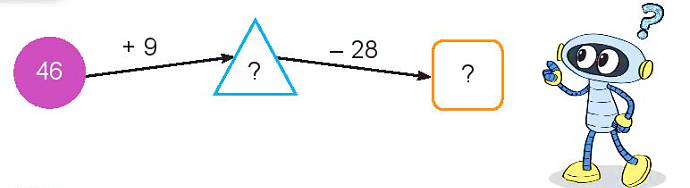 Chọn câu trả lời đúng.
1
b) Hiệu của 71 và 18 là:
A. 63		B. 53		C. 89
Tổng của 64 và 26 là:
A. 90		B. 80		C. 38
d) Kết quả tính 53 – 5 + 45 là:
A. 48		B. 83		C. 93
c) Kết quả tính 34 + 9 – 27 là:
A. 43		B. 26		C. 16
2
Tìm chữ số thích hợp.
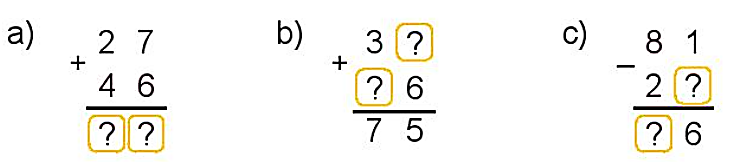 <, >, =
?
9
5
3
5
7
3
3
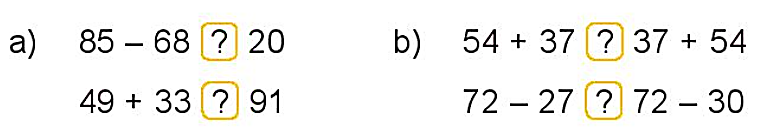 <
=
91
91
17
<
>
42
82
45
Con bò sữa của bác An mỗi ngày cho 20 l sữa. Con bò sữa của bác Bình mỗi ngày cho ít hơn con bò sữa của bác An 5 l sữa. Hỏi mỗi ngày con bò sữa của bác Bình cho bao nhiêu lít sữa?
4
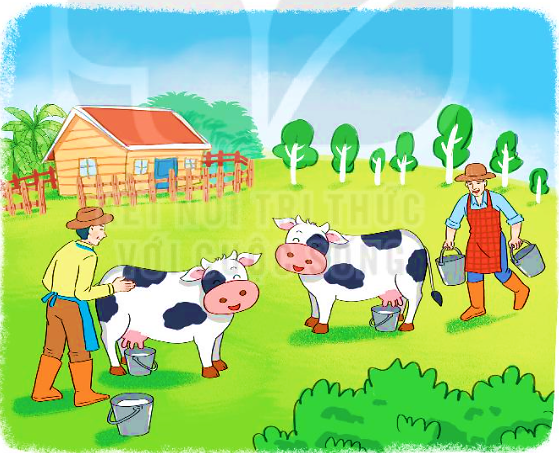 Bài giải
   Mỗi ngày con bò sữa của bác Bình cho số lít sữa là:
20 – 5 = 15 (l)
   Đáp số: 15 lít sữa
5
Số
?
46
74
+ 48
– 69
?
– 30
53
?
?
5
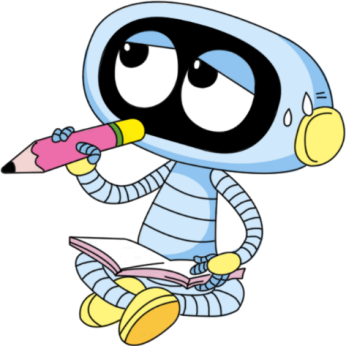 23